ИННОВАЦИОННАЯ ПОЛИТИКА И СТИМУЛЫ ДЛЯ МУЛЬТИМОДАЛЬНЫХ ПЕРЕВОЗОК
Начальник Департамента коммерческой работы ПАО «Укрзализныця»  -  Юрий Меркулов
ПОКАЗАТЕЛИ ОБЪЕМОВ ПЕРЕВОЗОК ГРУЗОВ 
ЖЕЛЕЗНЫМИ ДОРОГАМИ УКРАИНЫ
По объемам железнодорожных грузовых
     перевозок Украина занимает 6 место в мире и    
     2  место в Европе (после Российской     Федерации).


     За 9 месяцев  2016 года железными
     дорогами Украины перевезено 
     252,9 млн. тонн грузов, что на 1,4% меньше,
     чем за аналогичный период предыдущего года


      Перевозки    во    внутригосударственном  
      сообщении составляют 128,7 млн. тонн, в 
      экспортном – 83,7 млн. тонн, в импортном –
      28 млн. тонн,  в транзитном – 12,6 млн. тонн.
ОБЪЕМЫ ПЕРЕВОЗОК ГРУЗОВ ЧЕРЕЗ ПАРОМНЫЕ ПЕРЕПРАВЫ ИЛЬИЧЕВСК – ПОТИ/БАТУМИ
3
СТРУКТУРА ПЕРЕВОЗОК КОНТЕЙНЕРОВ ЖЕЛЕЗНОДОРОЖНЫМ ТРАНСПОРТОМ ПО ВИДАМ СООБЩЕНИЙ
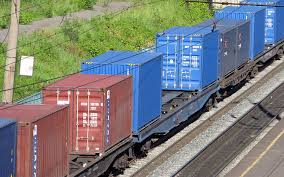 Контейнерные ПОЕЗДА, КУРСИРУЮЩИЕ по ТЕРРИТОРИИ УКРАИНЫ
В Эстонию
В соответствии с международными контрактами и учитывая интересы национальных потребителей, по железным дорогам Украины курсирует 11 контейнерных поездов, в том числе 5 транзитных. 
Формирование и отправление поездов производится в соответствии с графиками их движения либо в гибком режиме по мере накопления контейнеров.
Средняя маршрутная скорость (без учета стоянок на пограничных переходах) составляет 900 км/сутки
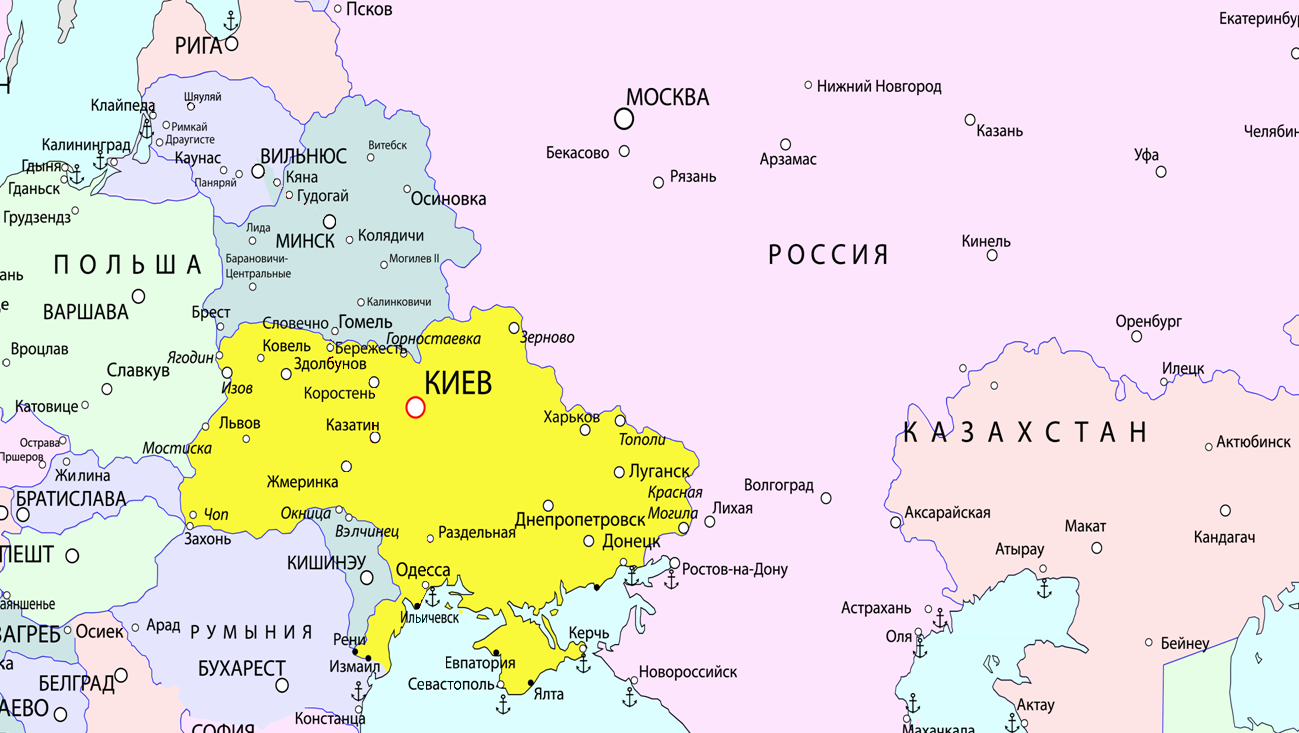 Перспективная
Тольятти
Хмельницкий
Нижнеднепровск-Пристань
Никополь
В Болгарию
В Грузию и Азербайджан
«Викинг» Румыния/Молдова/Болгария/Азербайджан – Грузия – Украина –      Беларусь – Литва (Клайпеда)
Кошице (Словакия) –  Перспективная (Россия)
«ZUBR» Молдова – Украина - Беларусь – Латвия – Эстония (Мууга)
«Ленд Бридж» страны Западной Европы – Россия – Китай
«Крещатик» Одесса/Ильичевск – Киев
Чумешти (Румыния) – Тольятти (Россия)
«Днепровец»   – Одесса/Ильичевск – Днепро
«Подолье» Одесса/Ильичевск – Хмельницкий
«Ника» Одесса/Ильичевск – Никополь
Одесса/Ильичевск – Харьков
Одесса/Черноморская - Нижнеднепровск-Пристань
ПАО «УКРЗАЛИЗНЫЦЯ» – В СИСТЕМЕ МЕЖДУНАРОДНЫХ ЖЕЛЕЗНОДОРОЖНЫХ СООБЩЕНИЙ ЯВЛЯЕТСЯ  НАДЕЖНЫМ ПАРТНЕРОМ
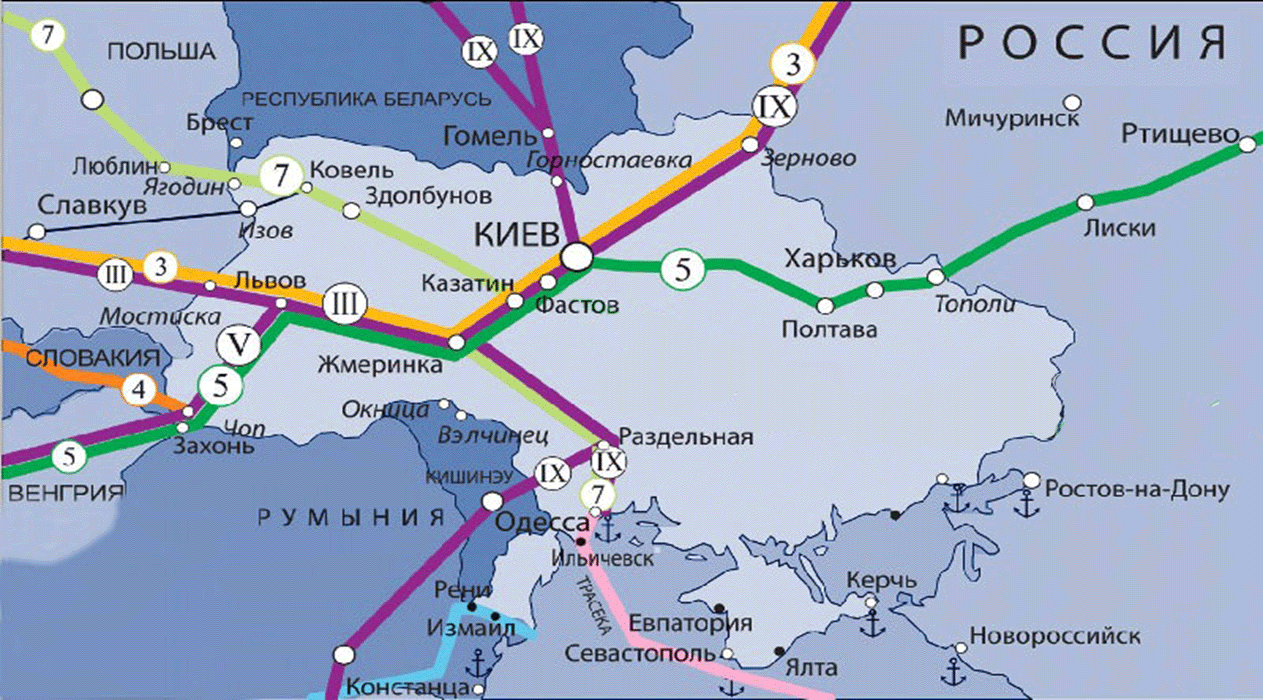 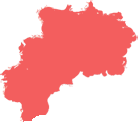 ATO
ПРАКТИЧЕСКАЯ РЕАЛИЗАЦИЯ ПЕРСПЕКТИВ УЧАСТИЯ ПАО «УКРЗАЛИЗНЫЦЯ» В ТРАНСКАСПИЙСКОМ МЕЖДУНАРОДНОМ ТРАНСПОРТНОМ МАРШРУТЕ
Украина
Германия
Польша
Казахстан
Франция
Словакия
Чехия
Венгрия
Грузия
Китай
Азербайджан
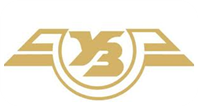 СИНХРОНИЗАЦИЯ ГРУЗОПОТОКОВ С УЧЕТОМ ОПЫТА ОРГАНИЗАЦИИ ИНТЕРМОДАЛЬНЫХ ПЕРЕВОЗОК
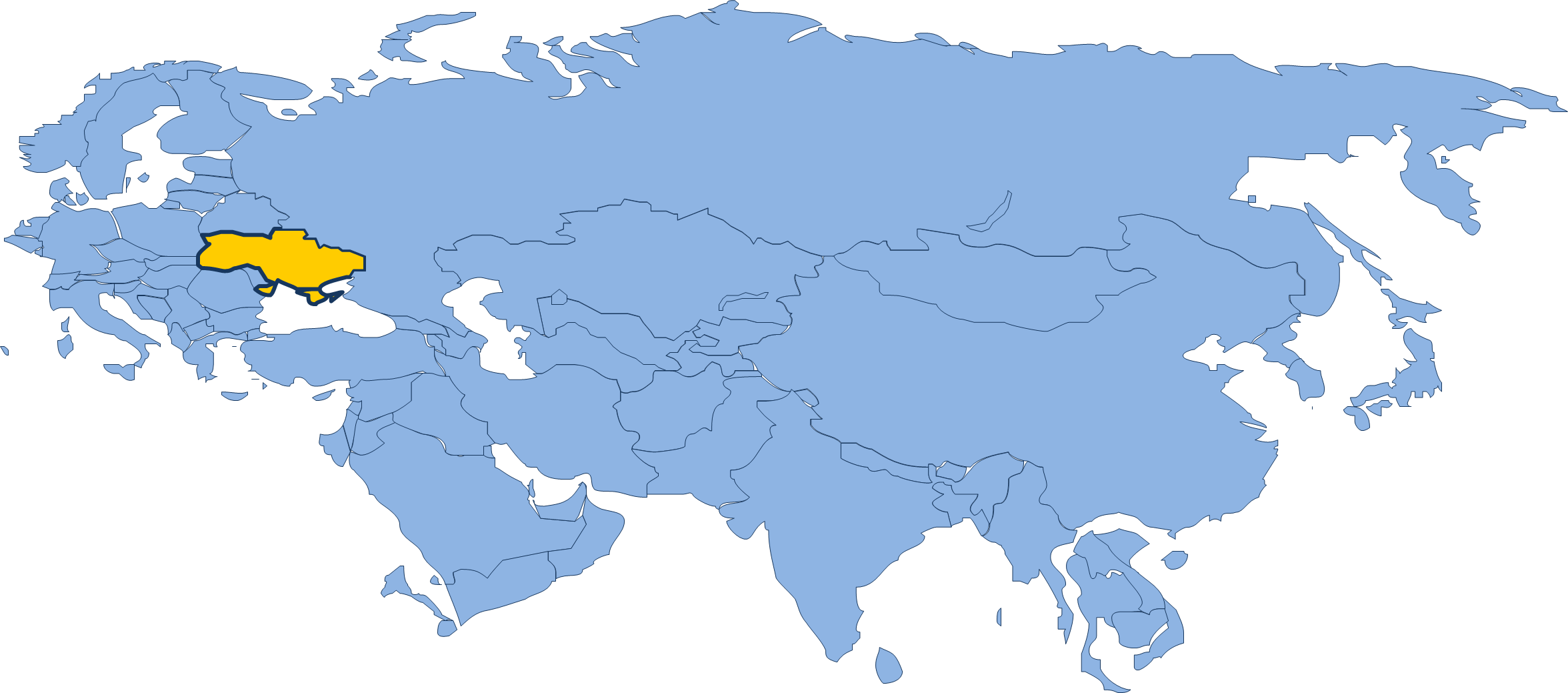 Учитывая положительный опыт осуществления интермодальных проектов, а также перспективы осуществления перевозок по Транскаспийскому международному транспортному маршруту, ПАО «Укрзализныця» имеет возможность соединить транспортные потоки регионов Балтийского, Черного, Каспийского морей и стран Западной Европы
Балтийское море
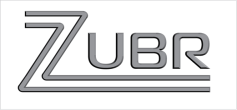 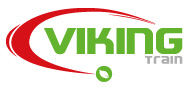 Каспийское  море
Черное море
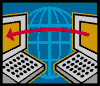 ПЕРЕВОЗЧИКИ, СТРАНЫ, ЭЛЕКТРОННЫЙ ОБМЕН
Беларусь
Россия
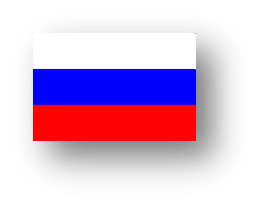 ФУНКЦИИ ИНФОРМАЦИОННЫХ СИСТЕМ
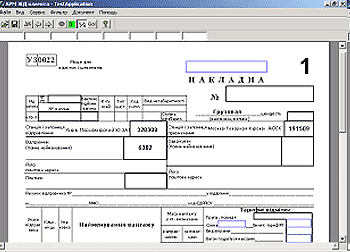 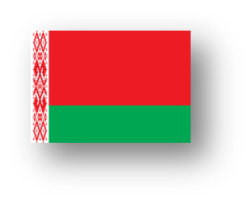 Внедрен электронный документооборот при перевозке порожних приватных и арендованных вагонов
Сокращение времени обработки поездов на пограничных станциях
Электронный 
документооборот  
в объеме перевозочного документа
Контроль за 
перемещением грузов
Венгрия
Словакия
Польша
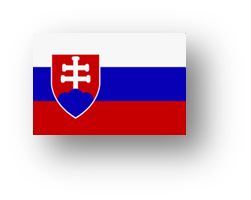 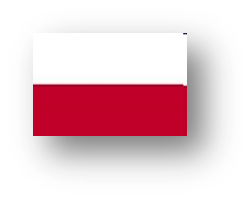 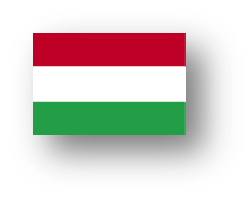 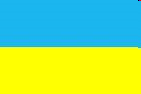 СОВРЕМЕННЫЕ ИНФОРМАЦИОННЫЕ 
СИСТЕМЫ
Передача электронных данных осуществляется в объеме 80 – 90%
Румыния
Грузия
Молдова
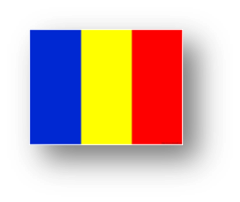 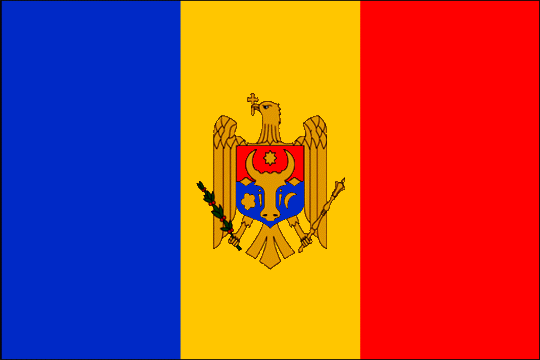 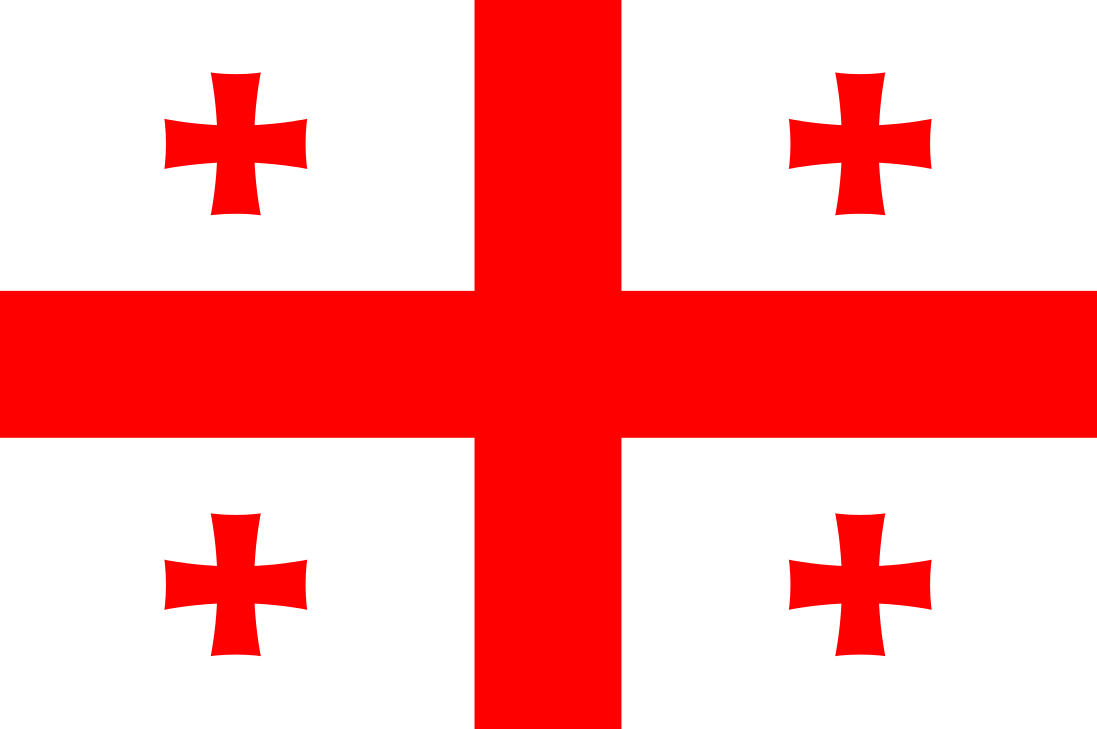 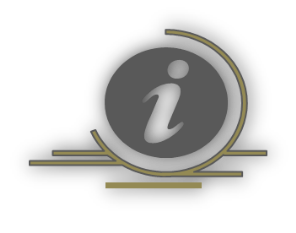 Электронный инвойс
Цифровая подпись
Web-офис
Расширение  сферы электронного обмена информацией
Перспектива
СОЗДАНИЕ СОВРЕМЕННЫХ ИНФОРМАЦИОННЫХ СИСТЕМ – МУЛЬТИПЛИКАТОР ИСПОЛЬЗОВАНИЯ ТРАНЗИТНОГО ПОТЕНЦИАЛА ЖЕЛЕЗНЫХ ДОРОГ
ПРИМЕНЕНИЕ УНИФИЦИРОВАНННОЙ НАКЛАДНОЙ – СОВМЕСТНОЕ БУДУЩЕЕ ЖЕЛЕЗНЫХ ДОРОГ
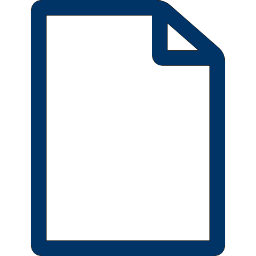 ЦИМ
ПРЕИМУЩЕСТВА НАКЛАДНОЙ

- Экономия времени при таможенном оформлении
- Предварительная электронная информация
- Исключение ошибок при переоформлении
- Усиление правовых гарантий клиента
- Возможное общее сокращение затрат при перевозке
- Создание единого банка данных перевозочного документа
СМГС
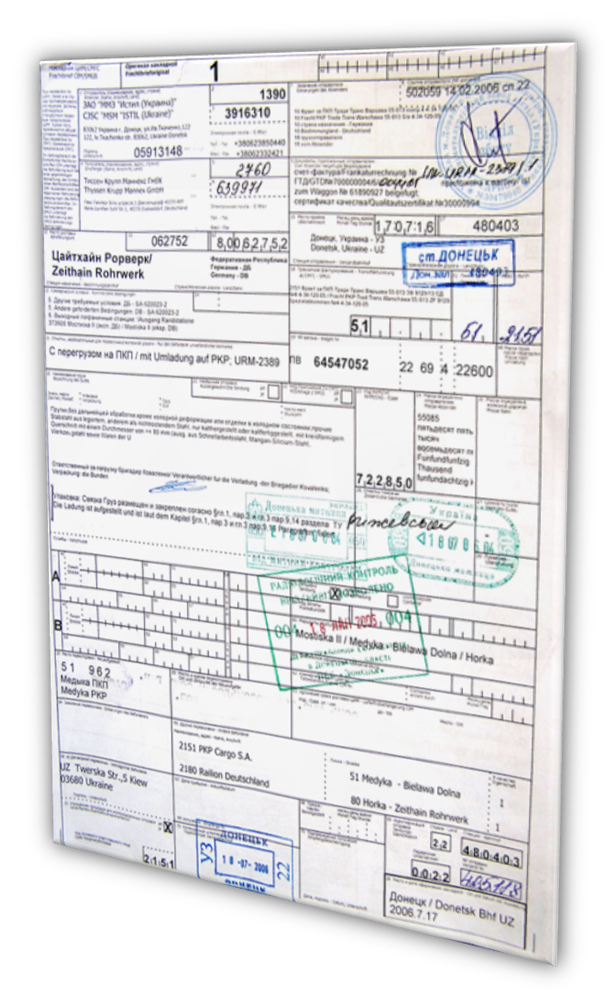 Объемы перевозок внешнеторговых грузов с использованием накладной ЦИМ/СМГС
81771
76128
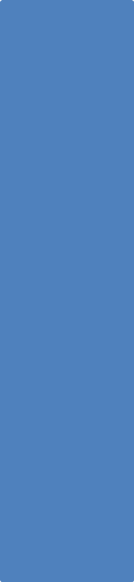 69670
57814
35208
количество отправок
11588
4490
4495
3924
1621
2013
2012
2011
2015
2010
2014
2007
2008
2009
2016
прогноз
год
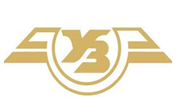 ТУРЕЦКАЯ РЕСПУБЛИКА – ЕВРОПА –
ПЕРСПЕКТИВНОЕ НАПРАВЛЕНИЕ В РАЗВИТИИ РЫНКА МУЛЬТИМОДАЛЬНОГО СЕРВИСА
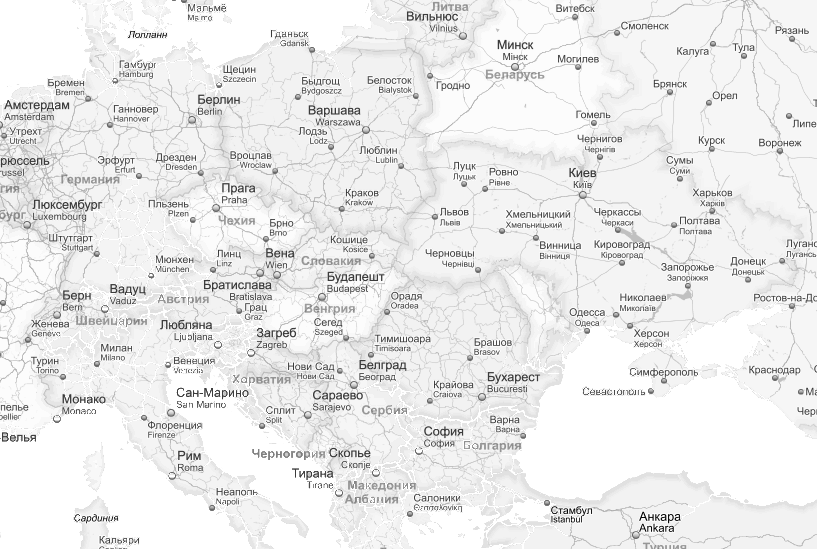 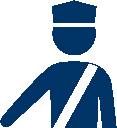 Изов
Славкув
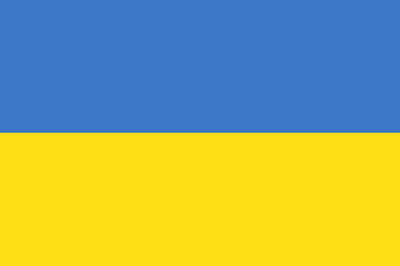 С Турецкой Республикой урегулированы все законодательные документы,  касающиеся железнодорожно-паромного сообщения между портами Украины и Турецкой Республики.
Ильичевск
Украина включила линию Ильичевск-Паромная – Изов  – Госграница (Польша) – 965 км в перечень сухопутных линий ЦИМ с 15.03.2016
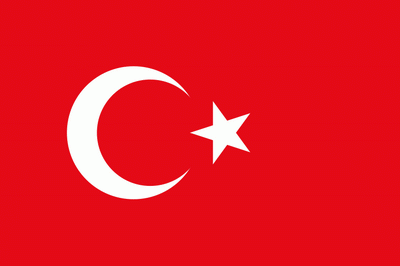 Самсун
Дериндже
ПОВЫШЕНИЕ ТРАНЗИТНОГО ПОТЕНЦИАЛА УКРАИНЫ
МОРЕ
ЖЕЛЕЗНАЯ ДОРОГА
Установление конкурентных тарифных условий
Осуществление контрольных процедур на судне осуществляется без задержки грузовых операций
Создание современных информационных систем, внедрение электронного документооборота
Повышение эффективности работы  портовых операторов
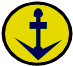 Внедрение предварительного документального контроля на границе, позволяющее аккумулировать все виды контролей
Взаимодействие перевозчиков и контролирующих органов по принципу «Единого окна»
Срок оформления грузов в портах сокращен до 
1 часа
БЛАГОДАРЮ ЗА ВНИМАНИЕ
14